L’éducateur spécialisé et les centres de services scolaires
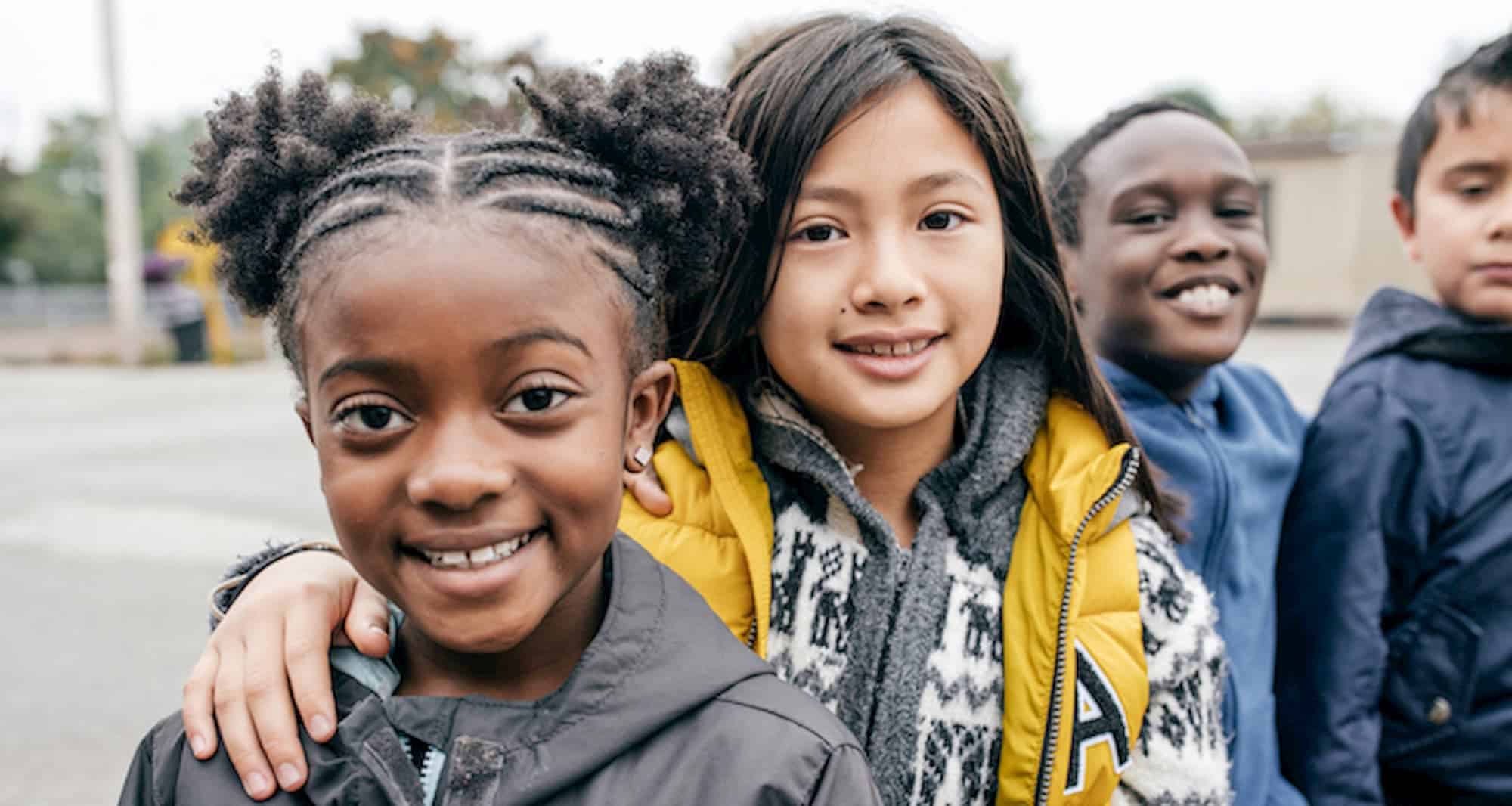 Mandats, rôles et enjeux
La personne avant tout, pp. 109 à 122
Cette photo par Auteur inconnu est soumise à la licence CC BY-SA-NC
Les Centres scolaires (CS)
Ne pas oublier les écoles privées, Cégeps et Universités!
Ancienne appellation Commissions scolaires (CS)
2e employeur après le MSSS
Problématiques d’apprentissages et de comportements en forte augmentation
Pénurie d’enseignants, complexification des profils d’étudiants et de parents augmentent les défis et enjeux entourant l’éducation.
Aspect légal
Loi assurant l’exercice des droits des personnes handicapées en vue de leur intégration scolaire, professionnelle et sociale (LPH)- Fiche 6, Dostie
Loi sur l’instruction publique (LIP)- Fiche 7, Dostie
Loi sur la protection de la jeunesse (LPJ) – Fiche 8, Dostie 
Loi sur le système de justice pénale pour adolescents (LSJPA) – Fiche 9, Dostie
La politique de l’adaptation scolaire
En respect de la LIP et la LPH: 
PI obligatoire une fois que l’enfant a été diagnostiqué;
L’élève reçoit une cote qui permet une allocation supplémentaire à l’école qui reçoit le jeune (pour les ressources matérielles et humaines additionnelles nécessaires pour son intégration)
Les dx les plus fréquents: TDA/H, trouble de l’anxiété, troubles du comportement
Plusieurs enfants non diagnostiqués mais soupçonnés d’avoir des troubles significatifs
Exemple d’intégration
La clientèle
Très variée: 
Difficultés d’adaptation: intimidation, diff. interrelationnelle, troubles de santé mentale, troubles d’opposition, HPI, conduite agressive….
Difficultés d’apprentissages: dys (…), TDA avec ou sans H
Déficience intellectuelle, physique et/ou neurologique, autisme
Retard du développement, du langage, social
Toxicomanie, cyberdépendance
Facteurs externes de diff. d’adaptation: déménagement, intégration en cours d’année, francisation, nouveau arrivant, traumatismes de guerre, victimes de maltraitance et pauvreté
Comorbidité très présente et en constante augmentation
Mandat de l’éducateur spécialisé
Soutient autant les jeunes que les parents et les enseignants
Via des activités éducatives et des suivis dans le quotidien à l’école
EHDAA= obligation légale de faire un PI
On favorise l’intégration des enfants EHDAA en classe régulière autant que faire se peut.
Les possibles mandats précis d’éducateur spécialisé
Éducateur-école
Éducateur-classe
Éducateur- classe d’adaptation
Éducateur en cheminement individuel
Éducateur au local de retrait
Éducateur en approche multisensorielle
Pour avoir accès aux outils et informations liés à vos mandats: site du MEES
http://www.education.gouv.qc.ca/etablissements-scolaires-publics-et-prives/


http://www.education.gouv.qc.ca/etablissements-scolaires-publics-et-prives/aide-et-soutien/eleves-handicapes-ou-en-difficulte-dadaptation-ou-dapprentissage/
Les fonctions et rôles de l’éducateur spécialisé dans les écoles
Fait partie des services complémentaires, dans 4 programmes
Soutien aux apprentissages et soutien contre la démotivation scolaire;
Accompagnement dans le cheminement scolaire, d’orientation scolaire et professionnelle et dans la recherche de solutions aux difficultés;
Soutien à l’autonomisation et au sentiment d’appartenance;
Développement et animation des activités de prévention et de promotion de saines habitudes de vie pour améliorer le bien-être de l’élève

Du primaire à l’éducation aux adultes: prévenir, éduquer et accompagner! (voir tableau 2.24, page 117 Lemire pour des détails)
Les enjeux et défis dans les écoles
Penser sur nos pieds! Adaptabilité ++
Cohérence d’équipe: communication
Pénurie de main d’oeuvre
On n’est pas un prof! Ne pas oublier les limites de son rôle!
Rôle de médiateur, d’écoute tout en restant dans son rôle
Doigté et diplomatie (parents, jeunes et collègues)
Prises de notes rigoureuses
Persévérer malgré les échecs : garder l’objectif en tête
Bonne stabilité émotionnelle (DPJ, parents opposants, jeunes aux comportements de détresse et de violence…)
CONFIDENTIALITÉ !!!
Exemples de défis et enjeux possibles
Exemple de milieu où l’éducateur spécialisé est essentiel
En résumé…
Polyvalence
Aimer les jeunes, croire en leur potentiel
La réussite pour tous, mais une réussite individuelle, selon ses capacités et désirs
Complémentarité de l’équipe = essentielle pour relever les défis toujours croissants
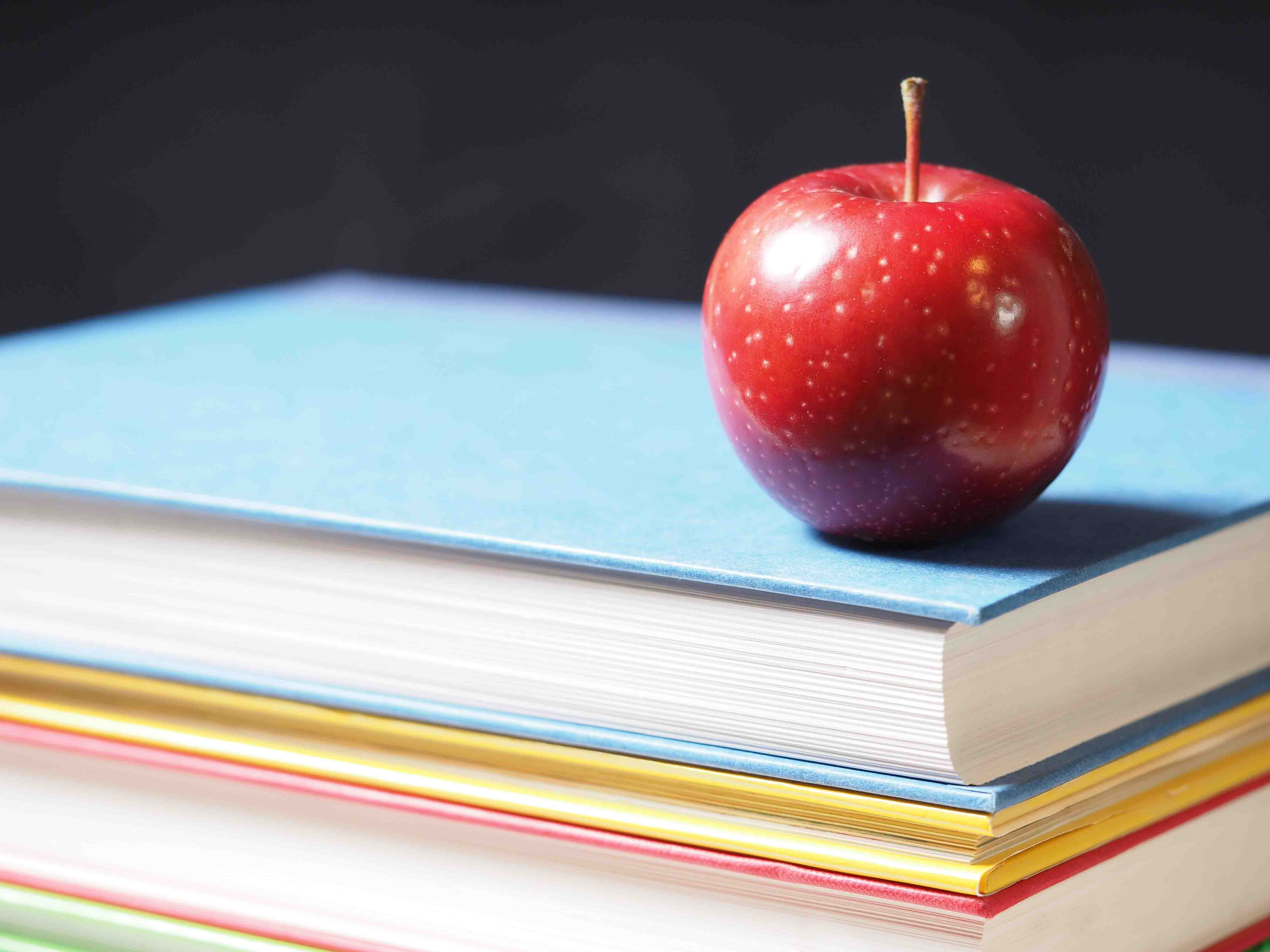